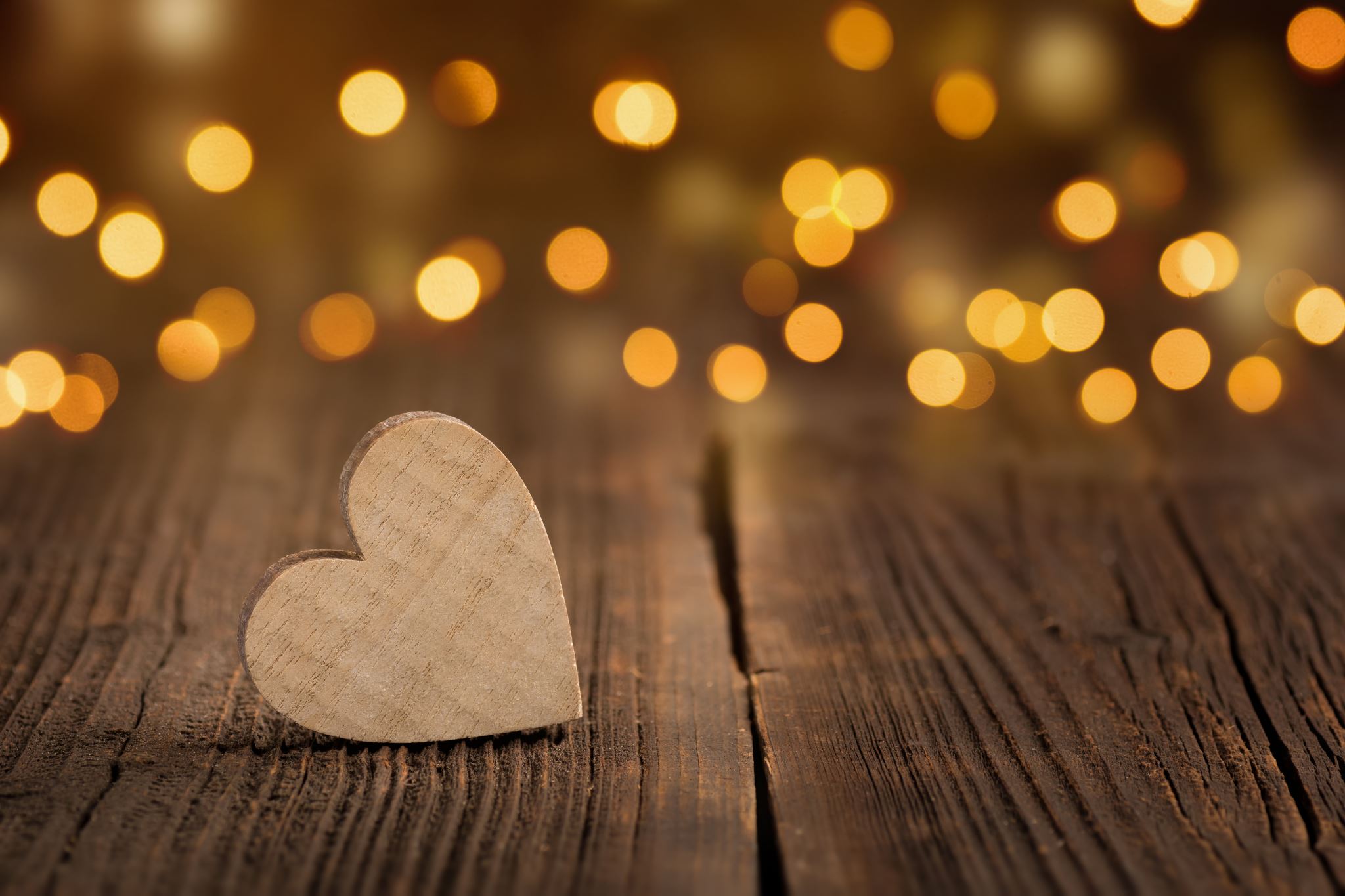 Kindness
By Andreas Anagnostou
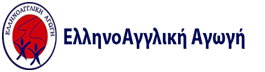 What does being kind mean to me…
It ‘s being helpful.
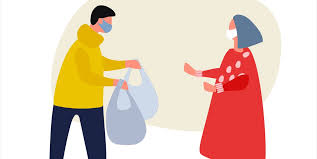 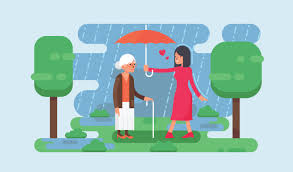 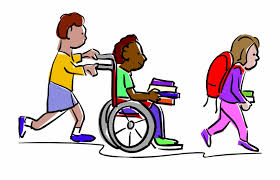 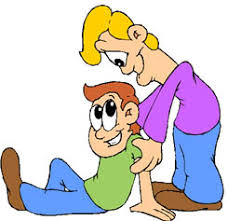 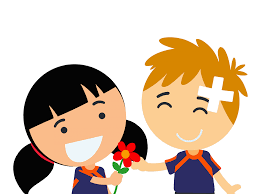 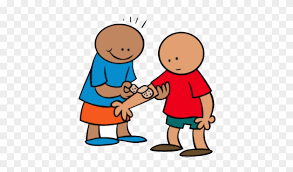 What does being kind mean to me…
It’s being polite and respectful.
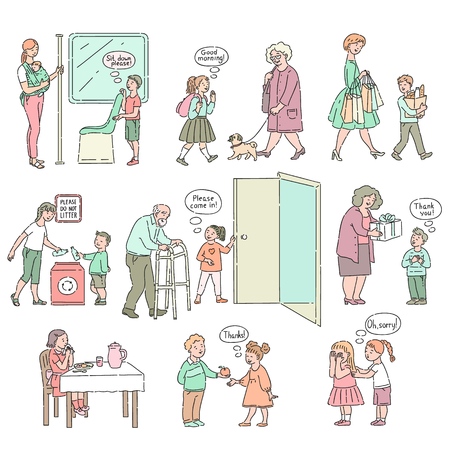 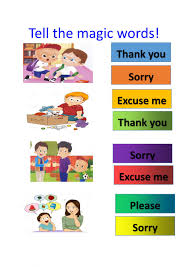 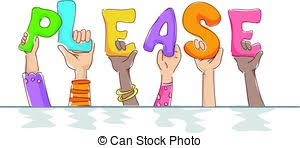 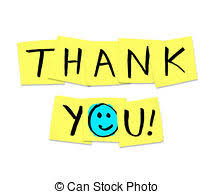 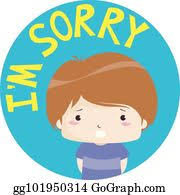 What does being kind mean to me…
It’s love in action.
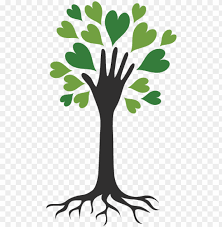 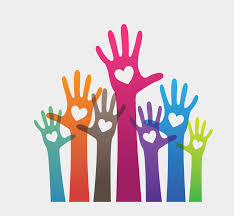 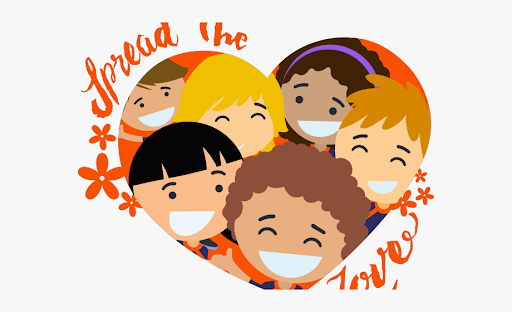 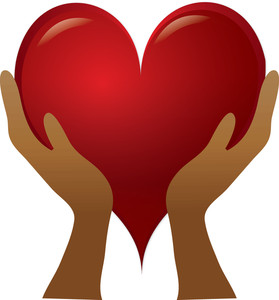 What does being kind mean to me…
It’s a choice.
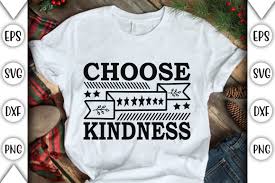 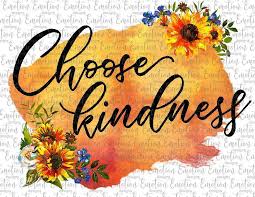 Kindness is a gift everyone can give — every day — not only to others, but also to ourselves.
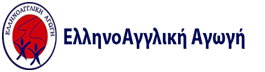 So What Is Kindness?
As you can see above, kindness is so much more than just one thing.
Kindness is many things:
Kindness is a form of love and a 6way love forms.
Kindness is a way to change the world for the better and a way to make ourselves better    for the world.
Kindness is a potential path to happiness and a happy way for us to potentially find our paths.
Kindness is not just simple — it’s satisfying.
It’s not just invigorating — it’s inspiring.
It’s not just touching — it’s transforming.
Kindness isn’t just this thing or that thing.
No act of kindness 
no matter how small
 is ever wasted.
Aesop
Kindness Is Everything.